Управление собой
Родители
- Научится управлять своими    эмоциями и эмоциями других - Увидеть свои сильные стороны и скрытые таланты. - Узнать, как все успевать и как победить лень.
Управление собой
1. Что значит «управлять собой», «слушать себя»
2. Для чего нужны эмоции?
3. Какие бывают эмоции
4. Что делать с эмоциями
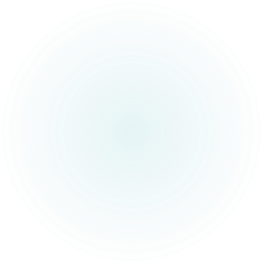 1. Что значит "управлять собой",
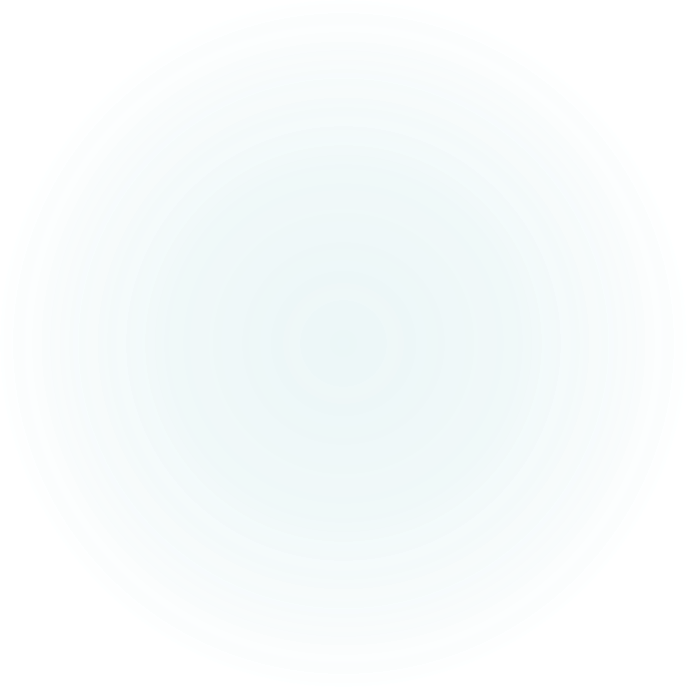 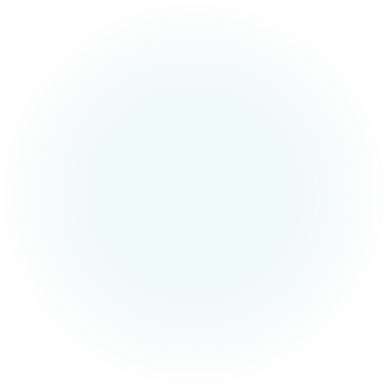 «слушать себя»
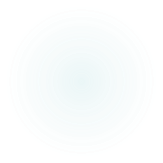 Жизнь на 10% состоит из того, что происходит, и на 90% - как мы к этому относимся.
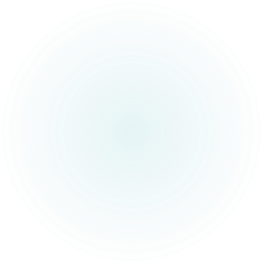 2. Для чего нужны эмоции
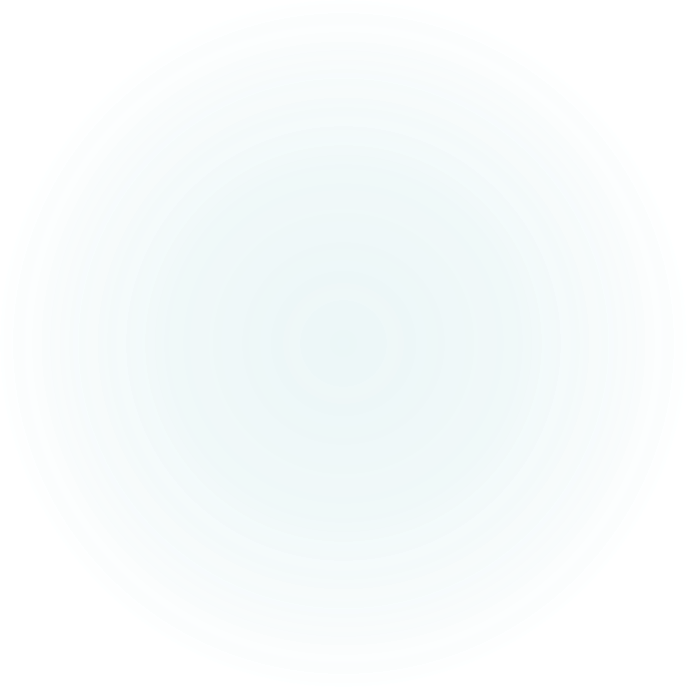 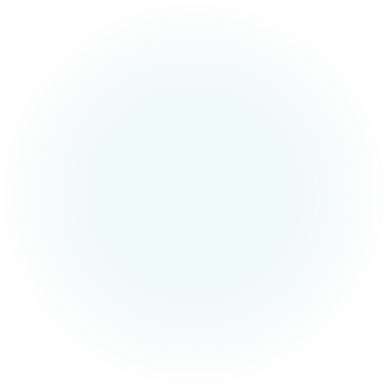 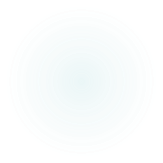 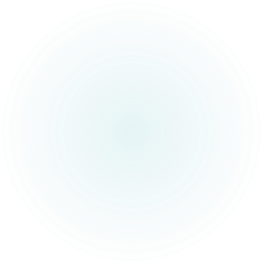 3. Какие бывают эмоции
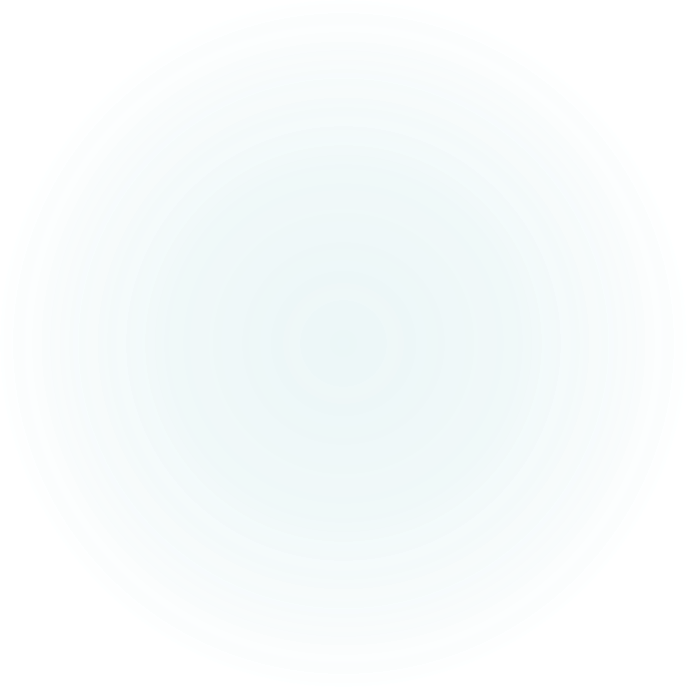 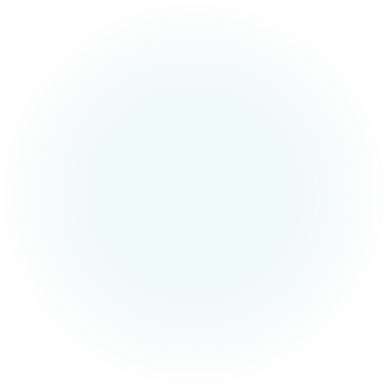 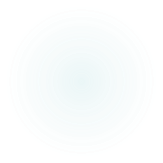 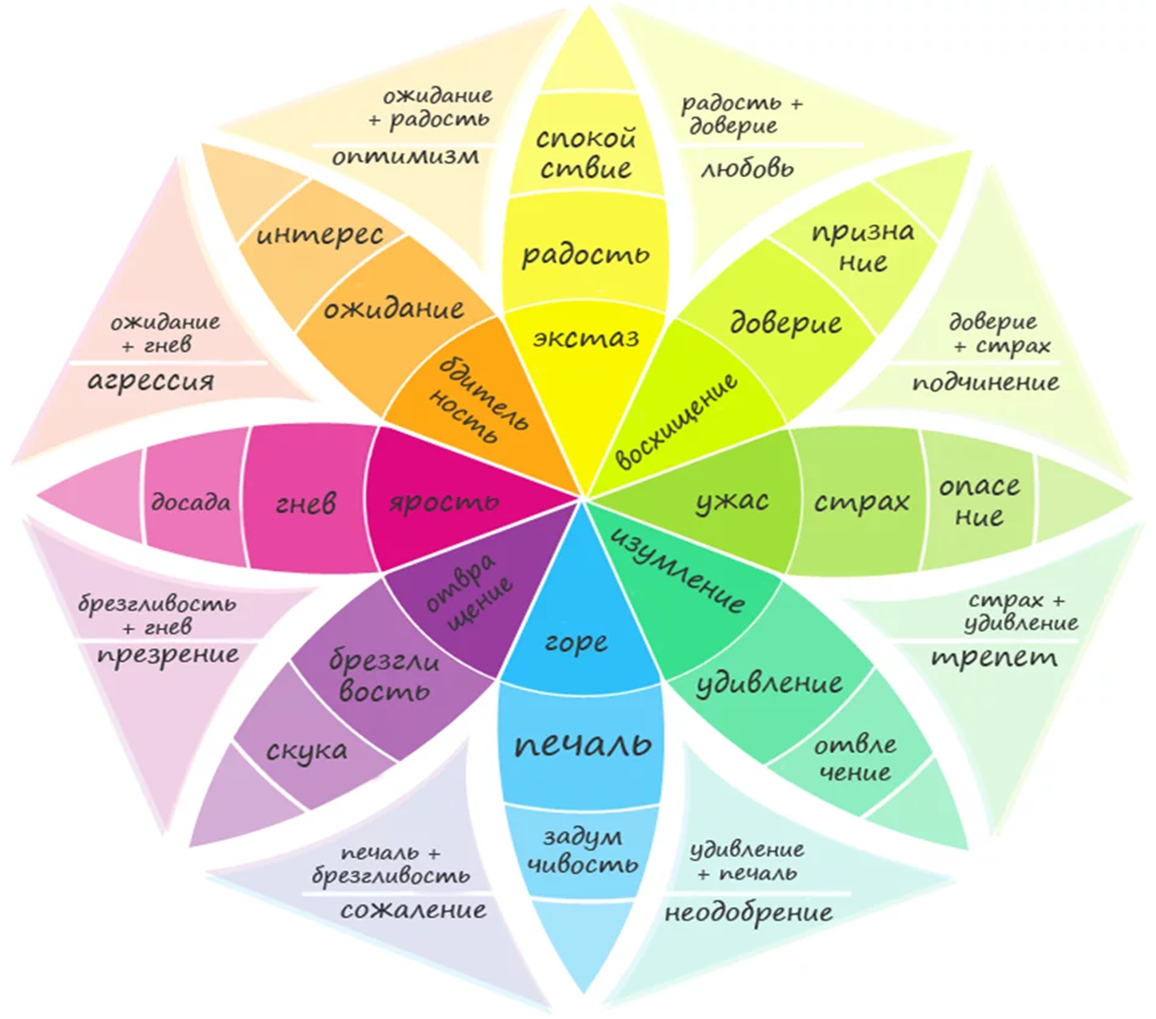 АГРЕССИЯ =ГНЕВ+ОЖИДАНИЯ
ЛЮБОВЬ=ДОВЕРИЕ+РАДОСТЬ
РАЗОЧАРОВАНИЕ=УДИВЛЕНИЕ+ГРУСТЬ
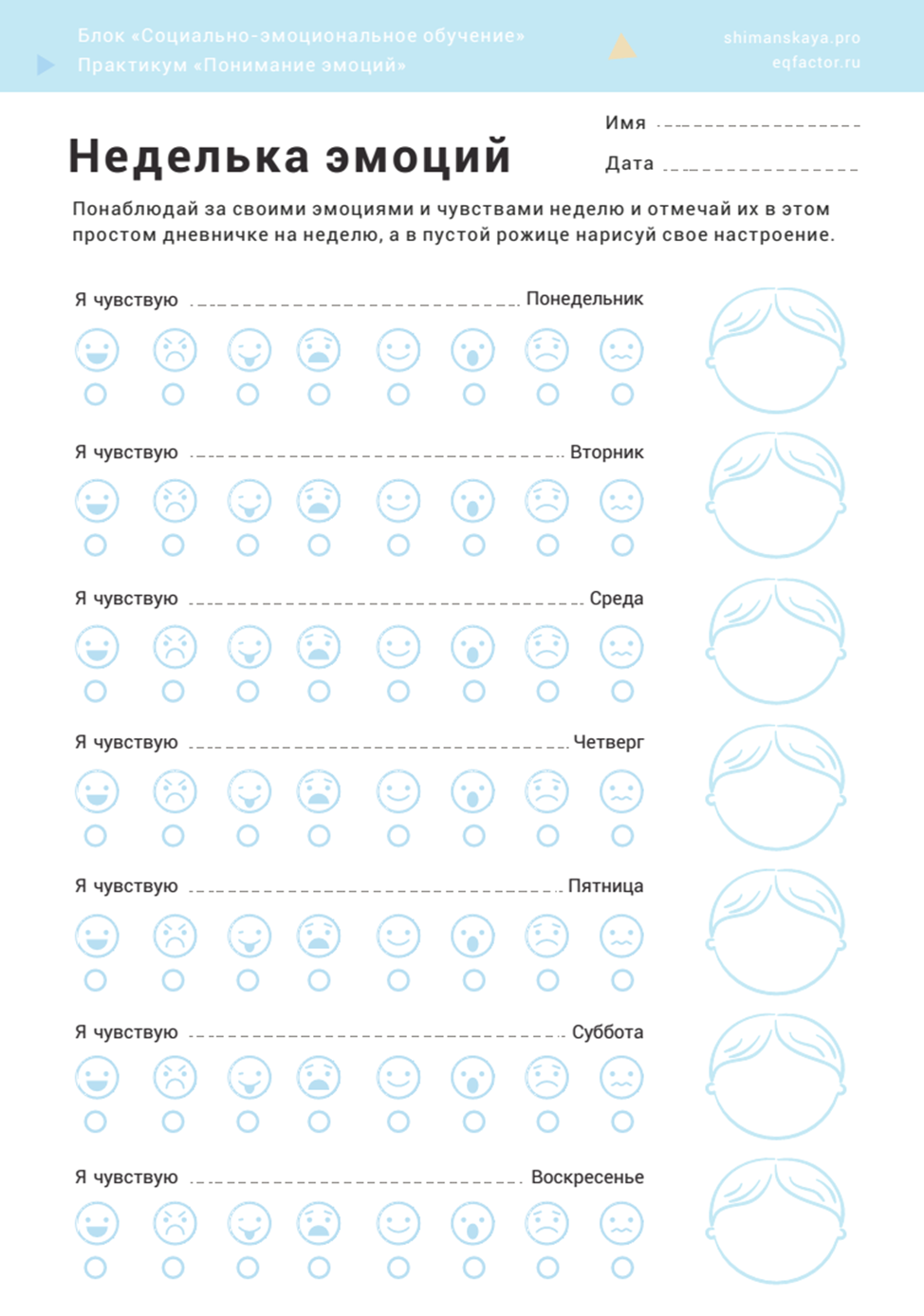 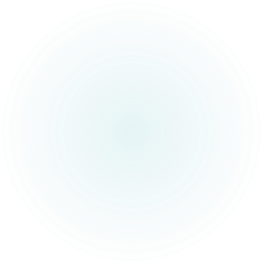 Дневник эмоций
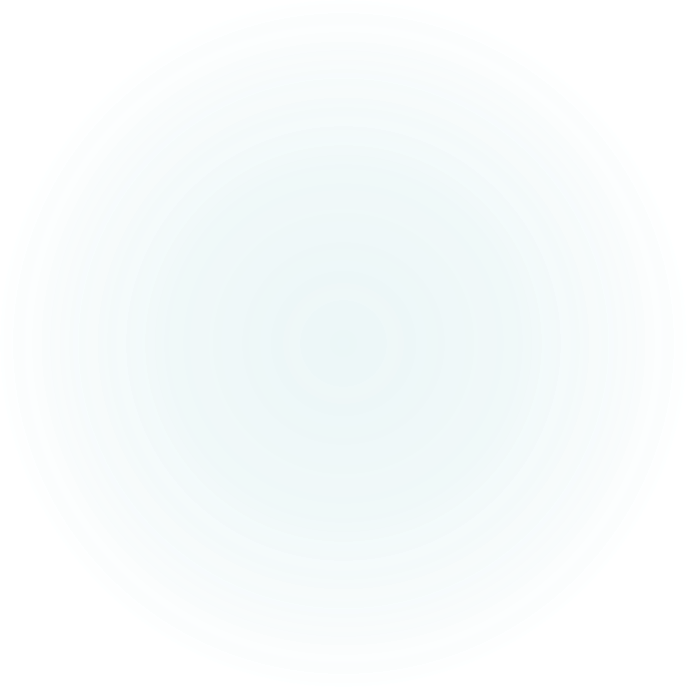 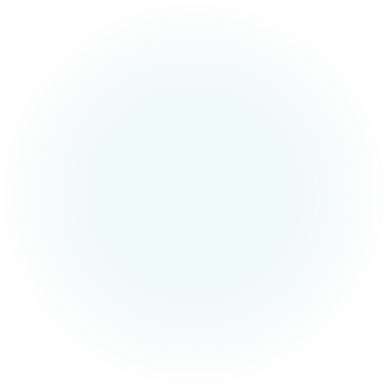 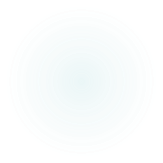 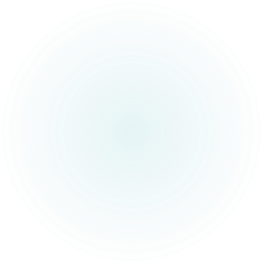 Что делать с эмоциями
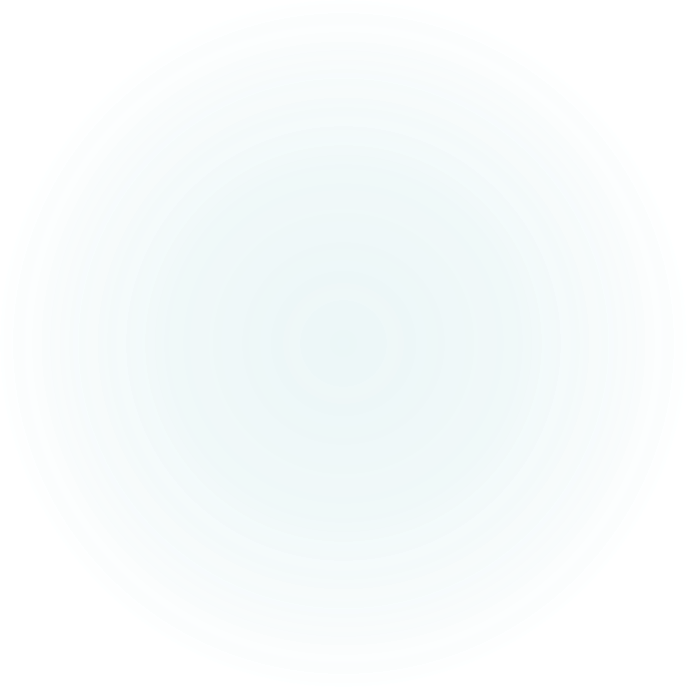 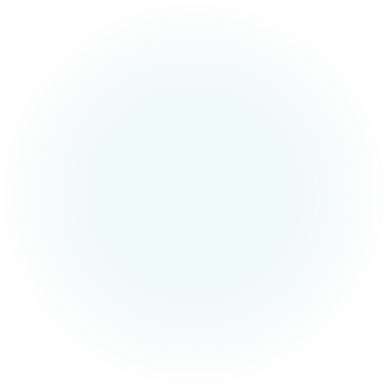 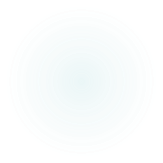 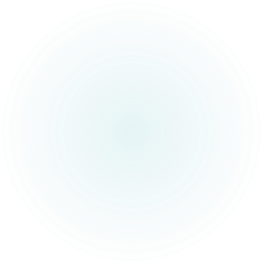 Я Управляю эмоциями
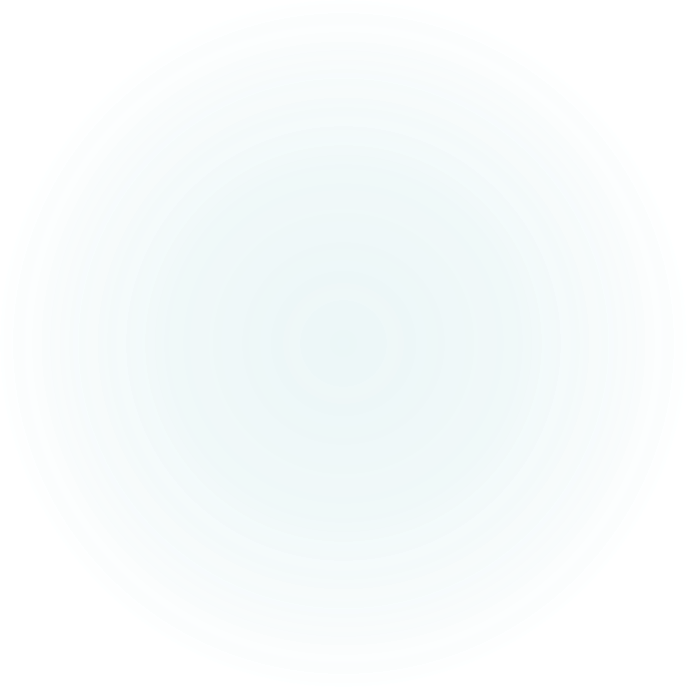 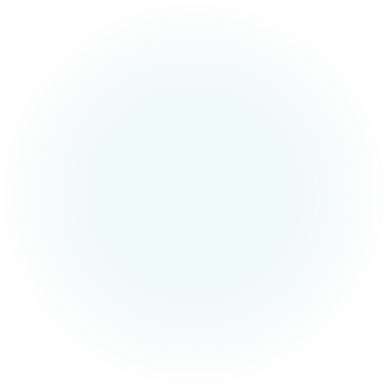 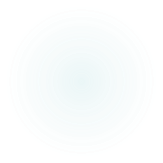 Я  не  эмоция
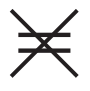 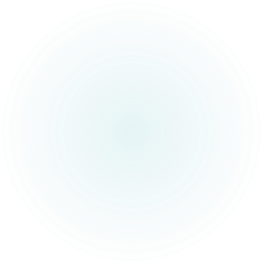 1	Мы поняли, как важно управлять своими эмоциями.
2.	Многое в нашей жизни зависит не столько от обстоятельств, сколько от того, как мы к этому относимся.
3.	Мы узнали, что эмоции могут нам не только мешать, но и быть нашими помощниками.
4.	Что все эмоции нужны и важны.
5.	Получили формулу реагирования, вербализации своего состояния.
6.	Узнали  о колесе эмоций, которое можно сделать своим настольным инструментом для лучшего понимания процессов, происходящих с нашими детьми, и конечно же, с нами самими.
7.	Рассмотрели инструменты, помогающие нам понять и отследить наши типовые эмоции, отследить состояние наших детей (неделька эмоций, дневник эмоций)
8.	Узнали, что мы можем научить наших детей управлять своими эмоциями, что это в нашей власти.
9.	И теперь мы знаем, что я не равно мои эмоции.
10.	 И что эмоции очень заметно влияют на наше физическое состояние и на наше здоровье.
Итоги занятия
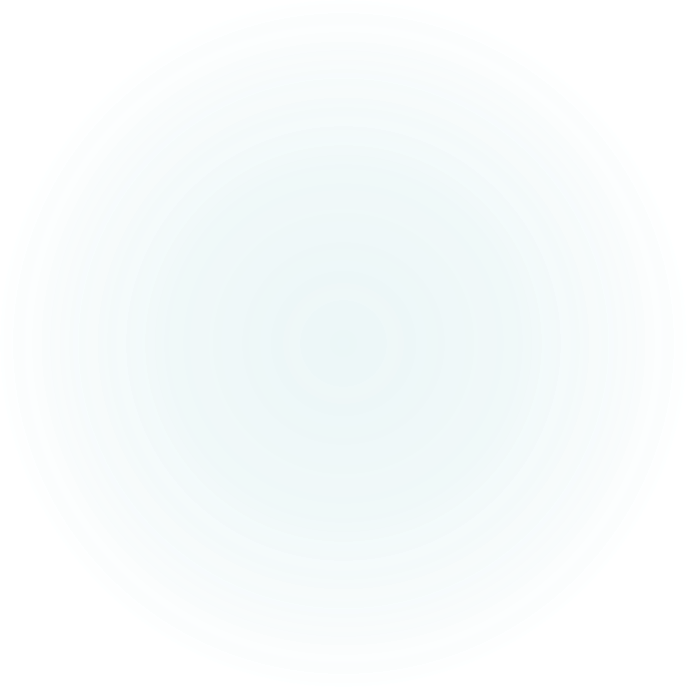 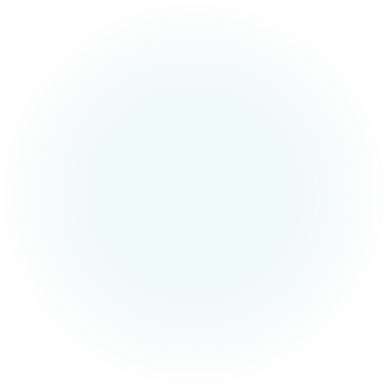 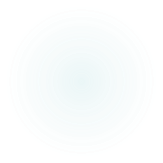 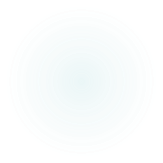 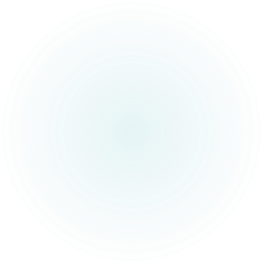 Спасибо за внимание
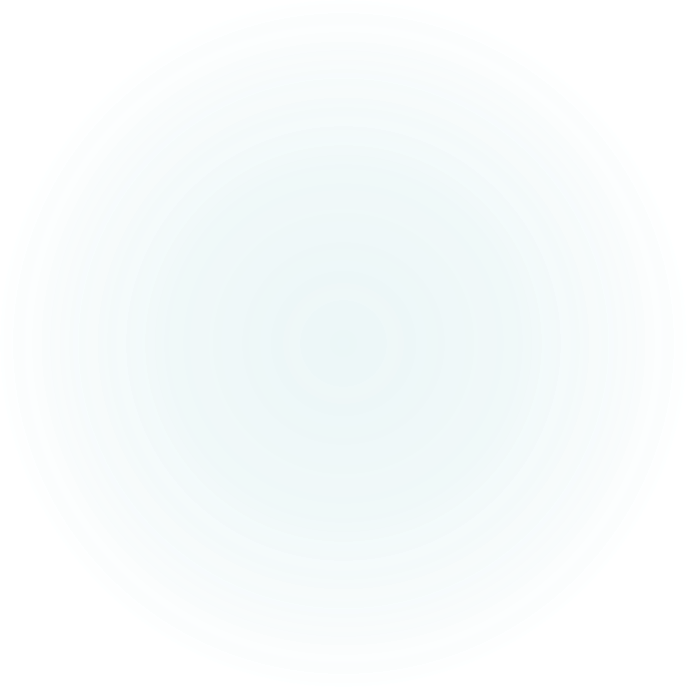 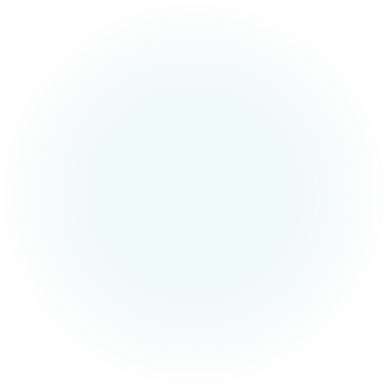 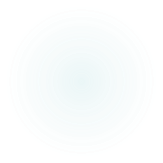